Запознаване с HTML
Hypertext Markup Language
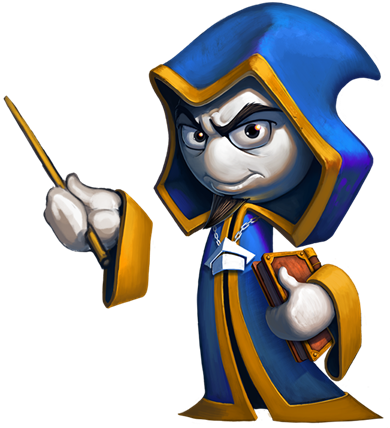 Интернет програмиране
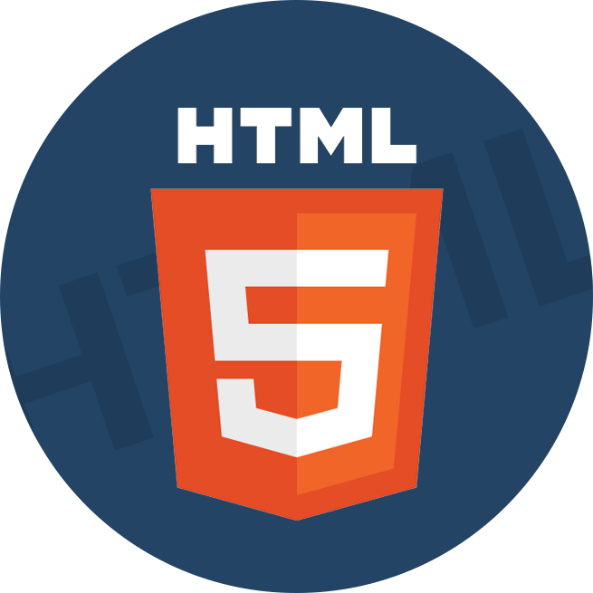 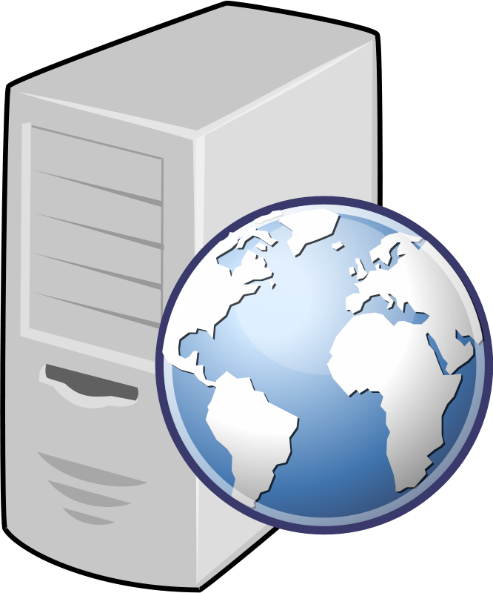 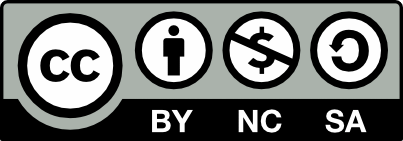 Учителски екип
Обучение за ИТ кариера
https://it-kariera.mon.bg/e-learning/
Съдържание
Основи на HTML
Често използвани тагове
Формуляри в HTML
CSS
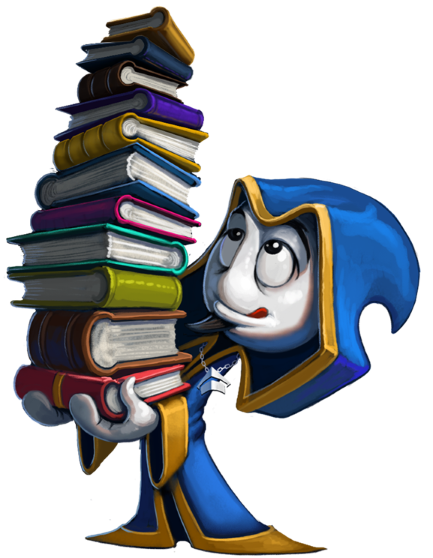 2
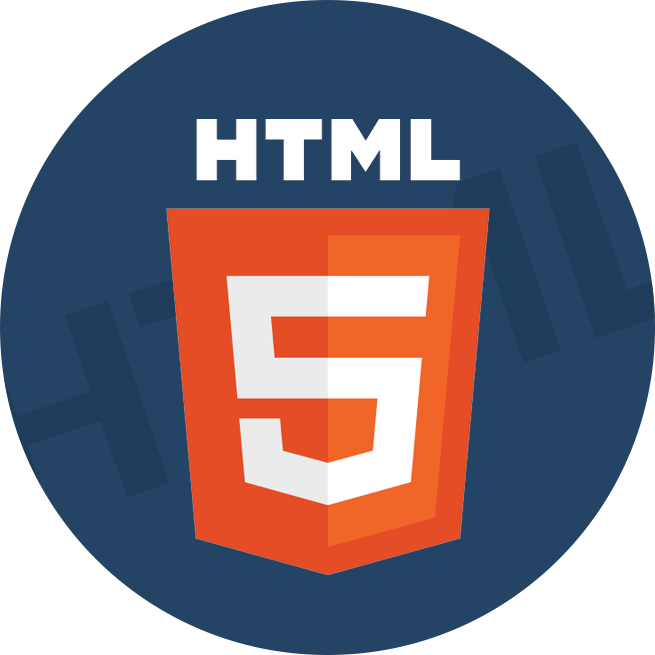 Основи на HTML
Какво е HTML? Основни тагове
3
Какво е HTML?
HTML – HyperText Markup Language
Нотация за описание
структура на документа
форматиране (презентация)
Tаговете предоставят метаинформация за съдържанието на страницата и определят нейната структура
Един HTML документ се състои от много тагове, които се влагат
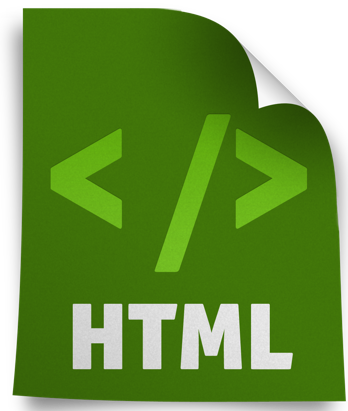 4
HTML терминология
Тагове – най-малкият елемент в HTML
Атрибути – свойсвтвата на таговете - размер, цвят и т.н
Елементи – комбинация от отварящ, затварящ таг и атрибути
Атрибут: ключ = "стойност"
<a href="/home">
  Navigate to
  <b>home page</b>
</a>
Отварящ таг
Елемент
Затварящ таг
5
Вашата първа HTML страница – Пример
<!DOCTYPE html>
Дефинира документа да бъде HTML5
6
Вашата първа HTML страница – Пример
<!DOCTYPE html>
<html>







</html>
Основният елемент на една HTML страница
Забележка: Повечето HTML тагове трябва да бъдат затваряни
7
Вашата първа HTML страница – Пример
<!DOCTYPE html>
<html>
  <head>

  </head>




</html>
Съдържа мета данни за документа
8
Вашата първа HTML страница – Пример
<!DOCTYPE html>
<html>
  <head>
    <title>HTML Example</title>
  </head>





</html>
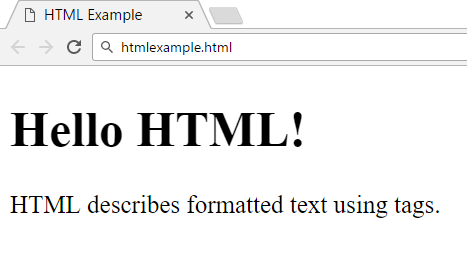 Определя заглавието на документа
9
Вашата първа HTML страница – Пример
<!DOCTYPE html>
<html>
  <head>
    <title>HTML Example</title>
  </head>
  <body>


  </body>
</html>
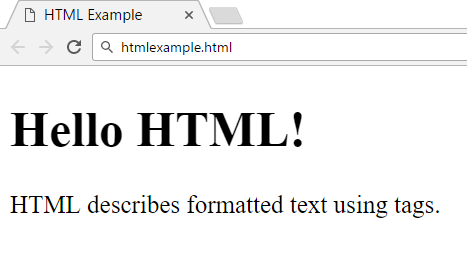 Съдържа видимото съдържание на страницата
10
Вашата първа HTML страница – Пример
<!DOCTYPE html>
<html>
  <head>
    <title>HTML Example</title>
  </head>
  <body>
    <h1>Hello HTML!</h1>

  </body>
</html>
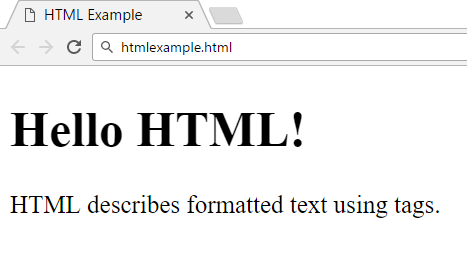 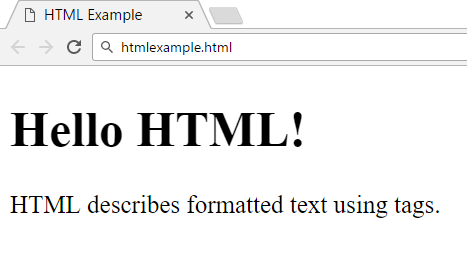 Дефинира голямо заглавие
11
Вашата първа HTML страница – Пример
<!DOCTYPE html>
<html>
  <head>
    <title>HTML Example</title>
  </head>
  <body>
    <h1>Hello HTML!</h1>
    <p>HTML describes formatted text using tags.</p>
  </body>
</html>
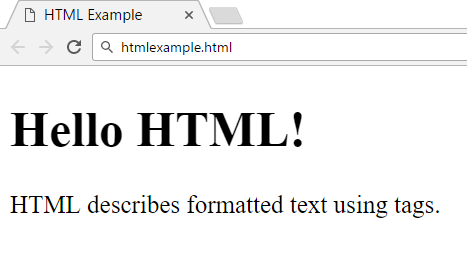 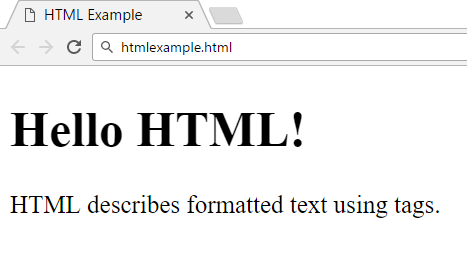 Дефинира параграф
12
Семантични тагове в HTML5
В HTML5 има семантични тагове за оформление
<header>, <footer>, <nav>, <aside>, <section>
Logo + Header
<html>
  <head> … </head>
  <body>
    <header> … </header>
    <nav> … </nav>
    <aside> … </aside>
    <section> … </section>
    <footer> … </footer>
  </body>
</html>
Navigation
Content
Sidebar
Footer
13
<h1>
<section>
<div>
<li>
<img>
<ul>
<span>
<a>
<input>
<strong>
<button>
<script>
Общи тагове в HTML
Често използвани тагове
14
Заглавия
Заглавия:




Заглавията помагат при структурата на страниците, както в Microsoft Word
Html има шест различни HTML заглавия
<h1> определя най-важното заглавие.
<h6> определя най-малко важното заглавие.
<h1>First Heading (Biggest)</h1>
<h2>Second Heading (Smaller)</h2>
<h3>Third Heading (Even Smaller)</h3>
<h4>Fourth Heading (Smallest)</h4>
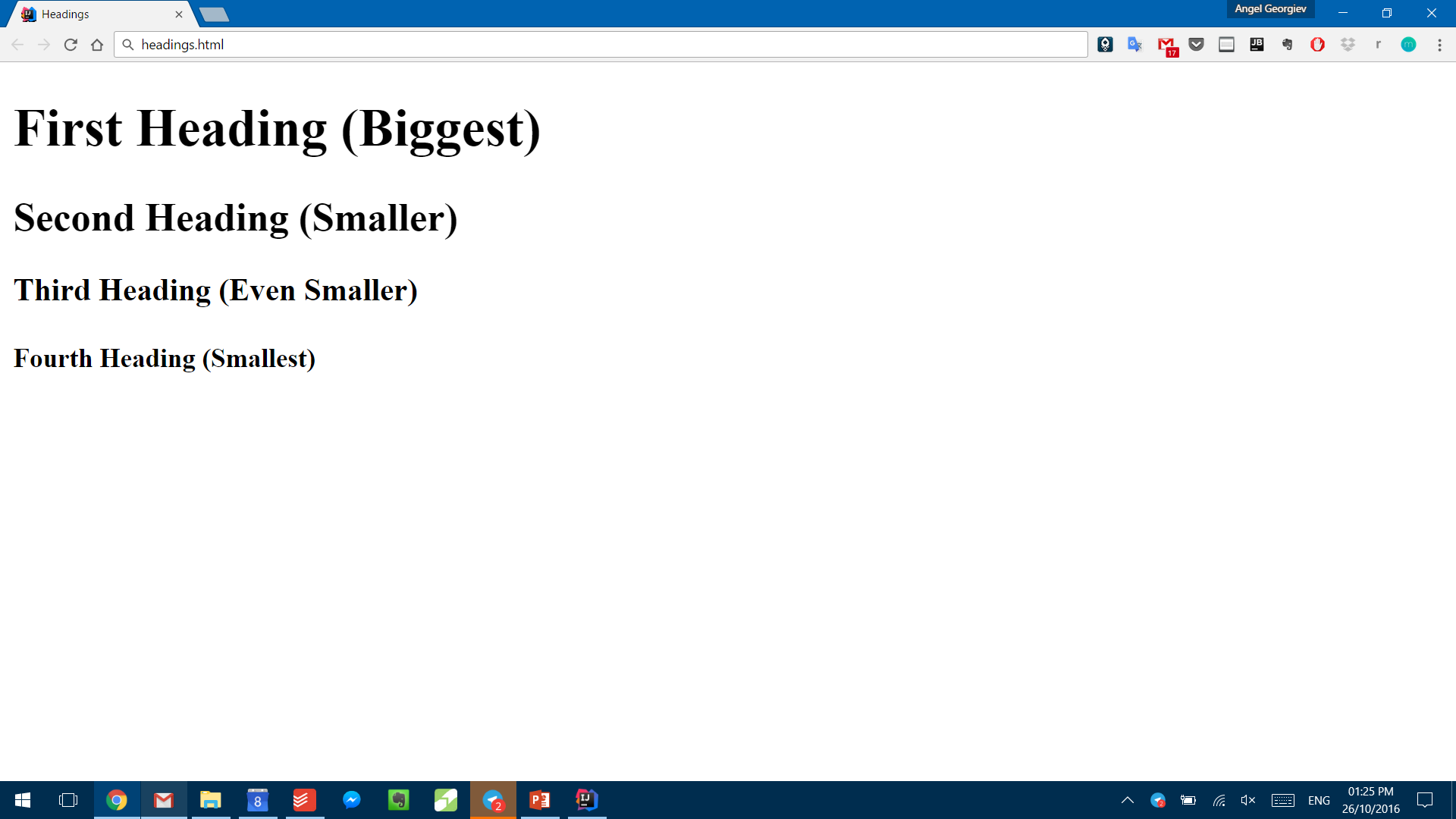 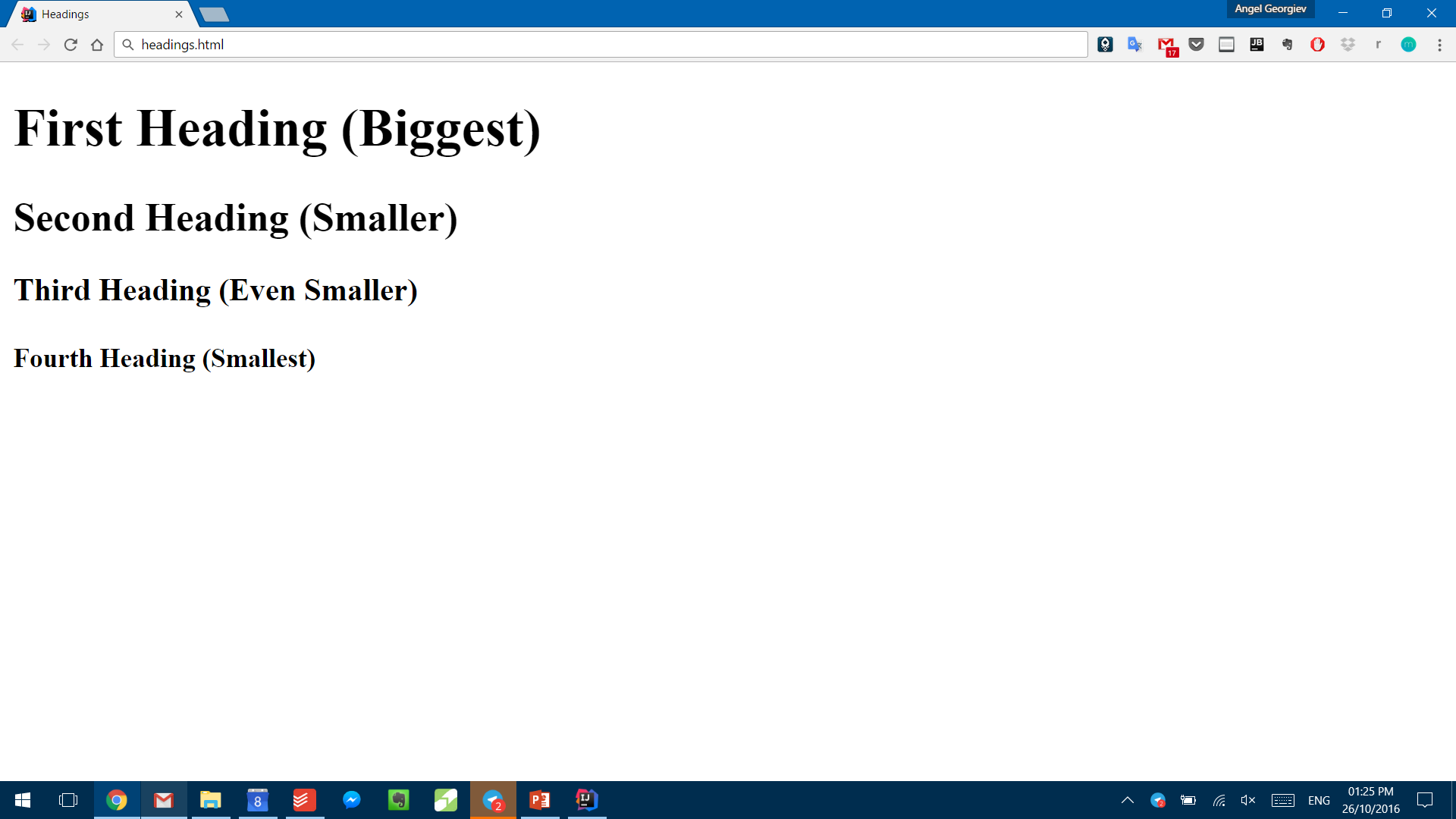 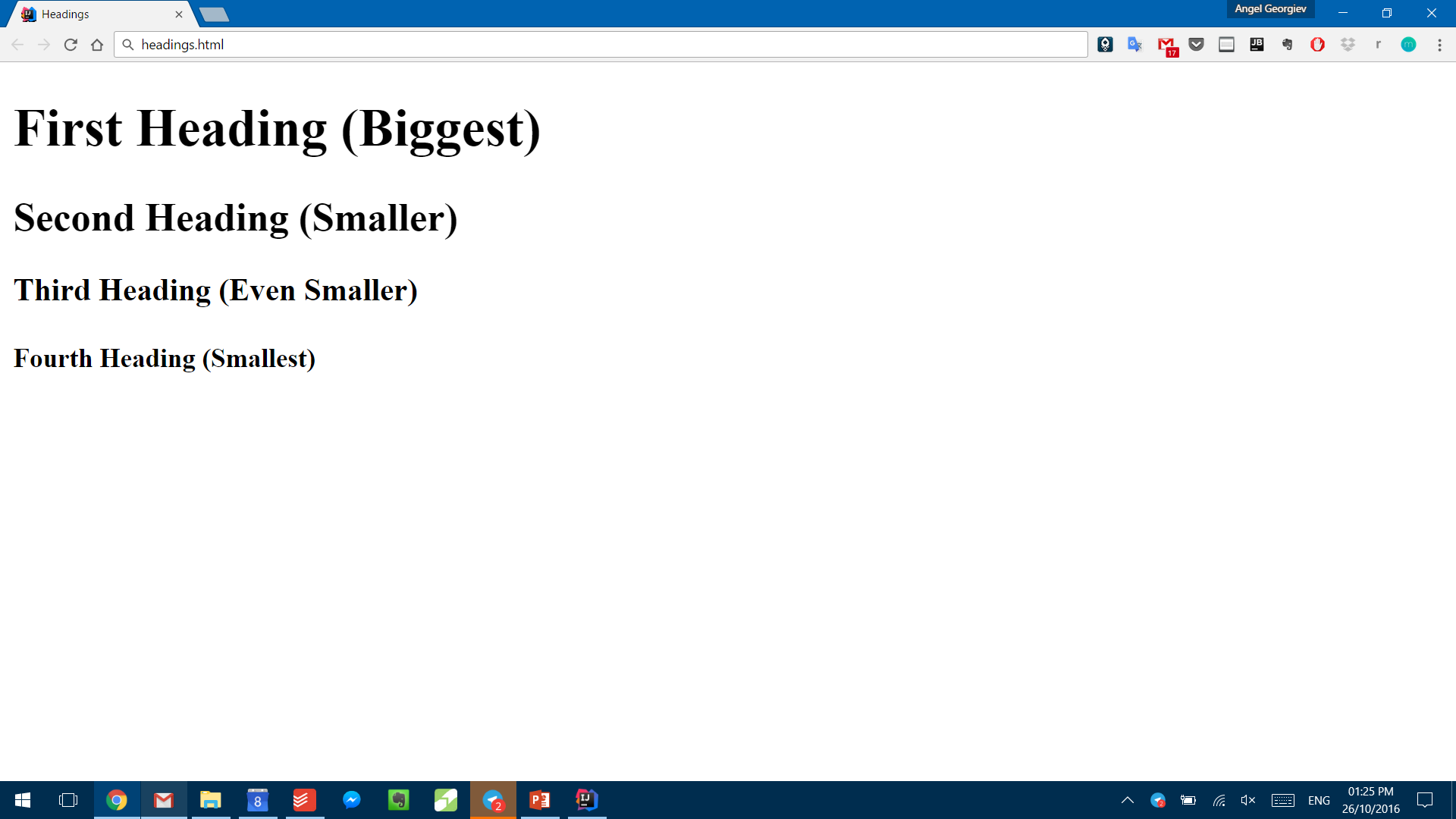 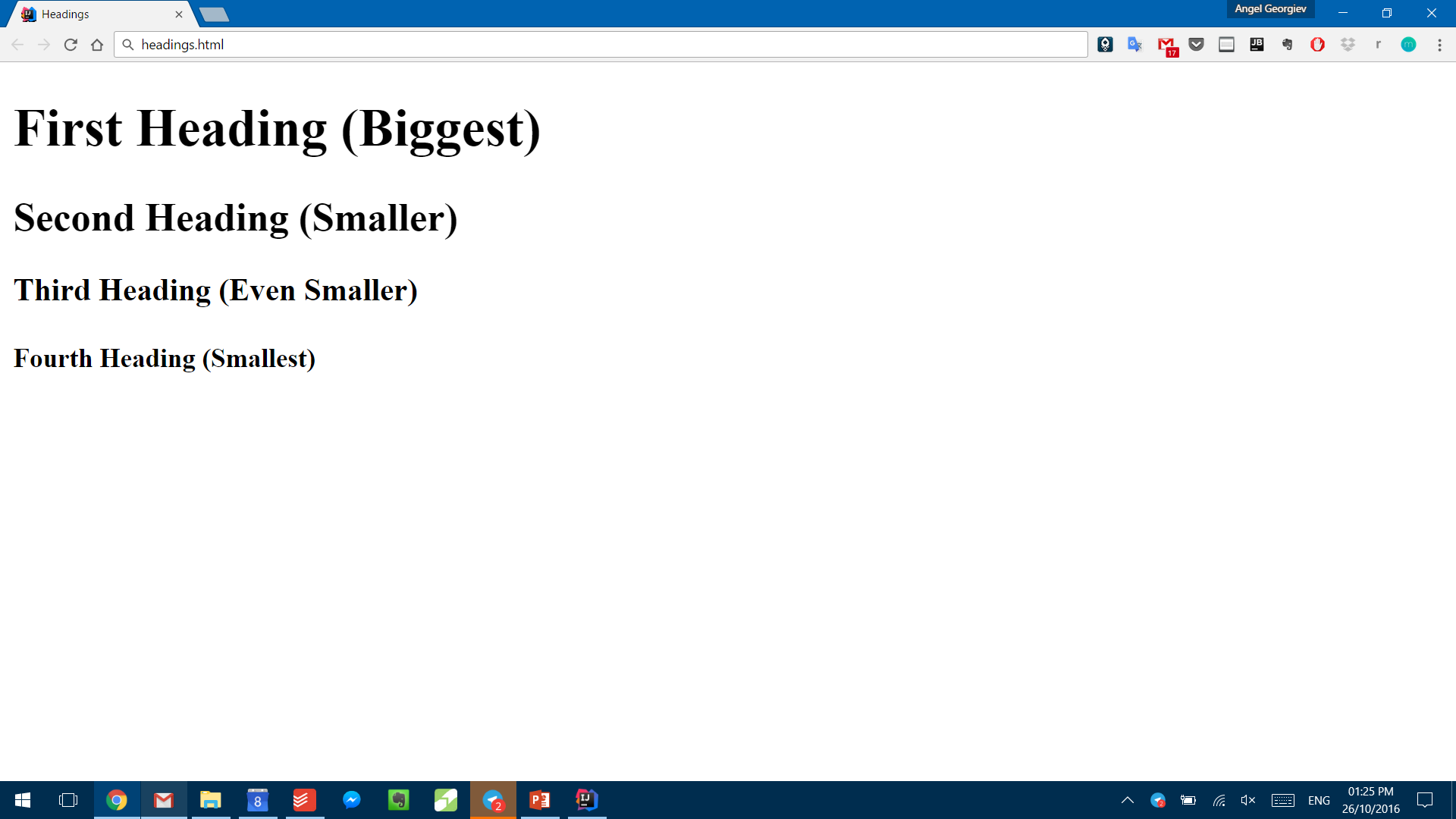 15
Параграфи
Параграфи:





Тагът <p> дефинира параграф
Тагът <br/> дефинира нов ред
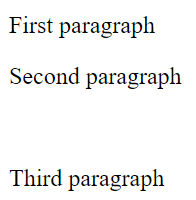 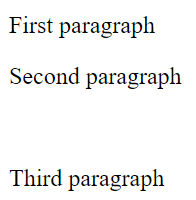 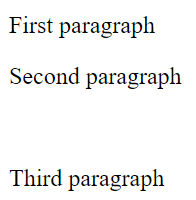 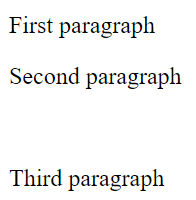 <p>First paragraph</p>
<p>Second paragraph</p>
<br/> <!-- empty line -->
<p>Third paragraph</p>
Коментар
16
16
Булети и номерирани списъци
<ul>
  <li>First item</li>
  <li>Second item</li>
  <li>Third item</li>
</ul>
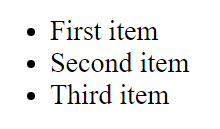 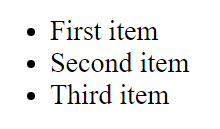 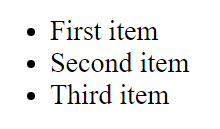 <ol>
  <li>One</li>
  <li>Two</li>
  <li>Three</li>
</ol>
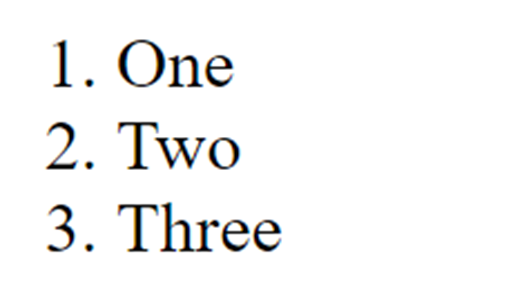 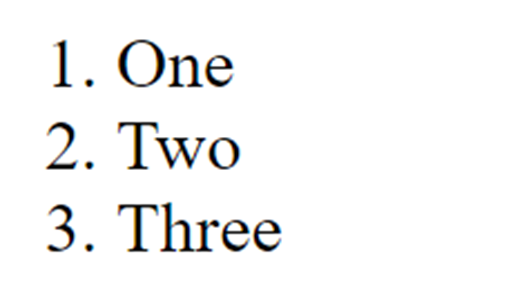 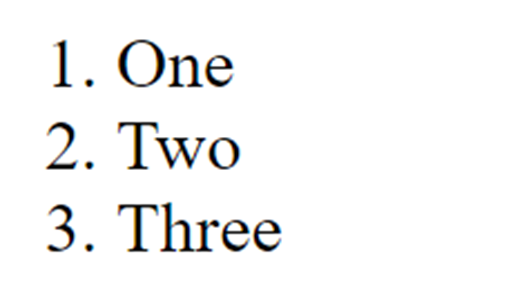 17
17
Хипервръзки
Създават се с тага <a>

Адресът се посочва в href="" атрибута

Външна хипервръзка
<a></a>
href="https://google.bg"
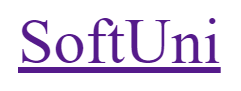 <a href="https://google.bg">Google</a>
18
Локални хипервръзки
Връзка към същия уебсайт


Локалните връзки могат да сочат към една и съща страница
<a href="welcome.html">Review "welcome.html"</a>
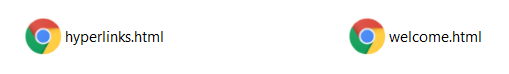 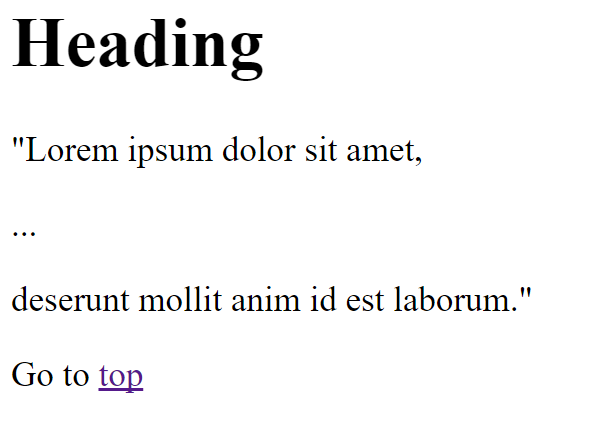 <h1 id="top">Heading</h1>
… <!– голямо съдържание -->
Go to <a href="#top" target="_self">top</a>
19
Снимки
Изображенията са външни файлове, които се вмъкнати чрез <img> тага
<img 
  src="images/google-logo.png" />
Адрес към снимката
20
Снимки
Изображенията са външни файлове, които се вмъкнати чрез <img> тага
<img 
  src="images/Google-logo.png" 
  alt="Google logo (blue)"

               />
Алтернативен текст (показва се, ако изображението не се зареди)
21
Снимки
Изображенията са външни файлове, които се вмъкнати чрез <img> тага
<img 
  src="images/Google-logo.png" 
  alt="Google logo (blue)"
  width="400" 
  height="313" />
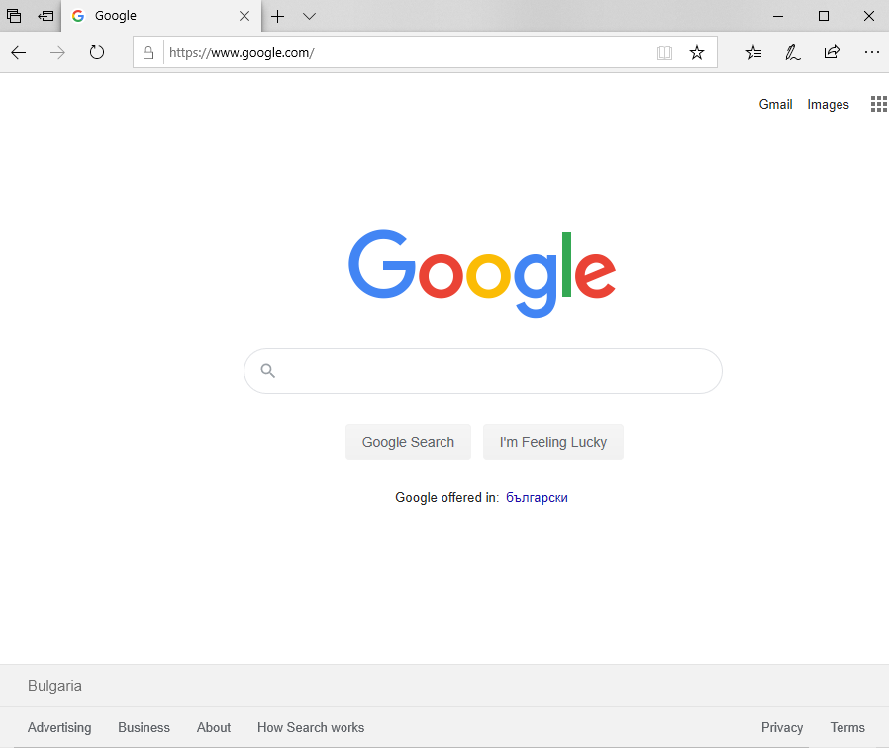 Размери на изображението(Измерва се в пиксели)
22
Таблици
<table>  








</table>
Таблиците са дефинирани с тага <table>
23
Таблици (2)
<table>  <tr>


  </tr>




</table>
Дефинира ред в таблицата
24
Таблици (3)
<table>  <tr>    <th>Firstname</th>    <th>Lastname</th>     <th>Age</th>  </tr>




</table>
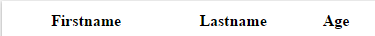 Дефинира заглавна клетка
25
Таблици (4)
<table>  <tr>    <th>Firstname</th>    <th>Lastname</th>     <th>Age</th>  </tr>  <tr>    <td>Jill</td>    <td>Smith</td>     <td>50</td>
  </tr></table>
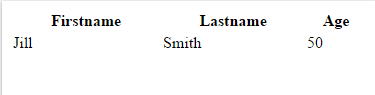 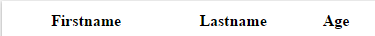 Defines a table cell
26
Атрибути на таблица
<table border="1">
  <tr>
    <th>Month</th>
    <th>Savings</th>
  </tr>
  <tr>
    <td>January</td>
    <td>$100</td>
  </tr>
  <tr>
    <td>February</td>
    <td>$80</td>
  </tr>
</table>
Определя дали границите на таблицата трябва да бъде видима
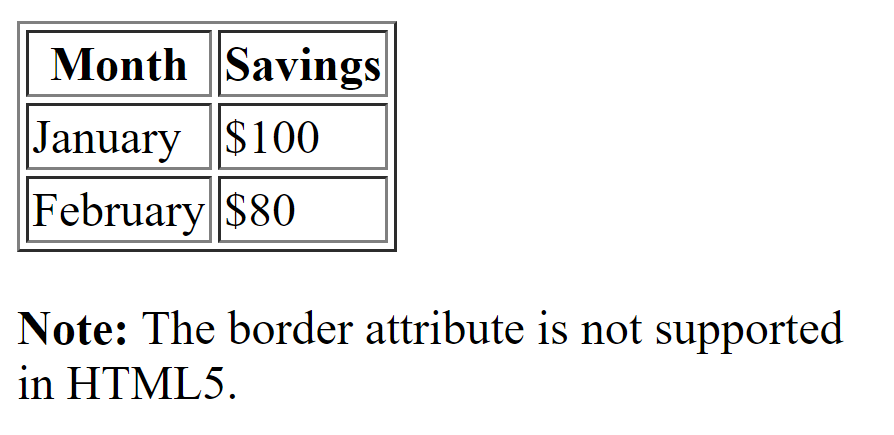 27
Атрибути на таблица (2)
<h2>Cell that spans two columns:</h2>
<table>
  <tr>
    <th>Name</th>
    <th colspan="2">Telephone</th>
  </tr>
  <tr>
    <td>Bill Gates</td>
    <td>55577854</td>
    <td>55577855</td>
  </tr>
</table>
Дефинира колко колони ще обхваща клетката
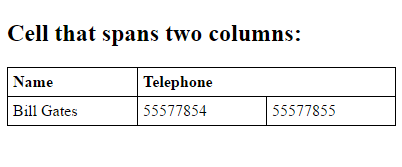 28
Атрибути на таблица (3)
<table>  <tr>    <th>Name:</th>    <td>Bill Gates</td>  </tr>  <tr>    <th rowspan="2">Telephone:</th>    <td>55577854</td>  </tr>  <tr>    <td>55577855</td>  </tr></table>
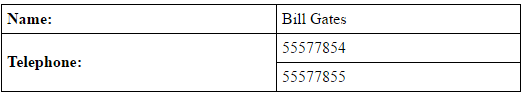 Определя колко редове ще обхваща клетката
29
HTML форми
HTML формите позволяват на потребителя да попълва данни и да ги изпраща до сървъра
Полетата за вход може да съдържат текст, номер, дата, радио бутон, …
Създаване на форма за контакт:
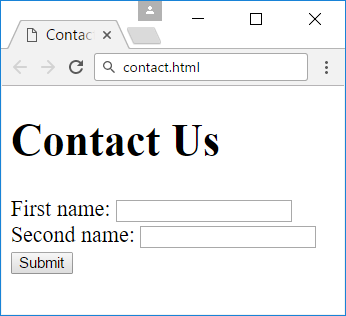 <form>
  First name: <input type="text" name="firstname"><br>
  Last name: <input type="text" name="lastname"><br>
  <input type="submit" value="Submit">
</form>
30
HTML типове вход (1)
<form>
  <p>First name:</p>
  <input type="text" 
    value="First Name" />







. . .
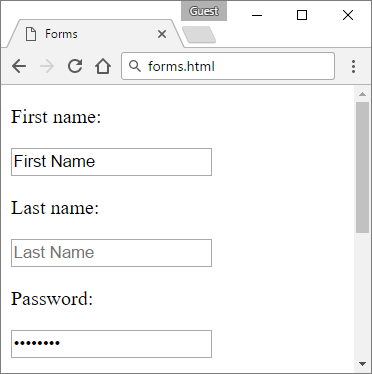 Определя поле за въвеждане на текст
HTML типове вход (2)
<form>
  <p>First name:</p>
  <input type="text" 
    value="First Name" />
  






  . . .
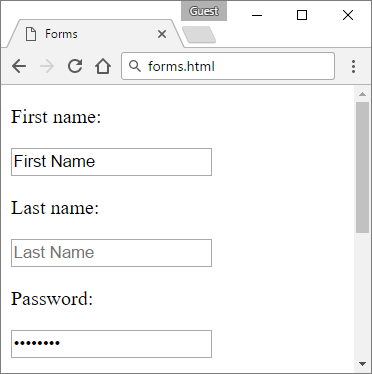 Текстът по подразбиране се показва в полето за въвеждане
HTML типове вход (3)
<form>
  <p>First name:</p>
  <input type="text" 
    value="First Name" />
  <p>Last name:</p>
  <input type="text" 
    placeholder="Last Name" />
  



  . . .
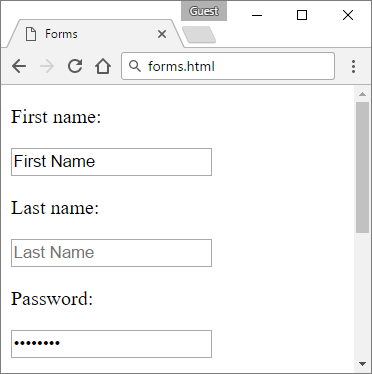 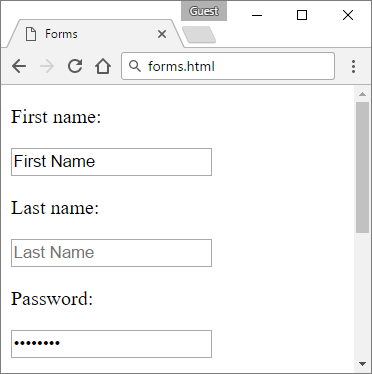 Текст, който се визуализира, но се премахва при въвеждане от потребителя
HTML типове вход (4)
<form>
  <p>First name:</p>
  <input type="text" 
    value="First Name" />
  <p>Last name:</p>
  <input type="text" 
    placeholder="Last Name" />
  <p>Password:</p>
  <input type="password" 
    placeholder="Password" />
  <!– Code continues on next slide -->
  . . .
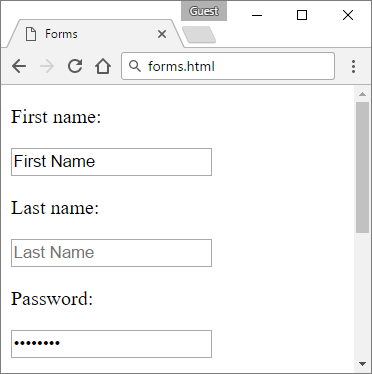 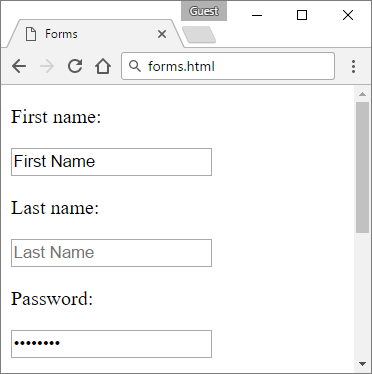 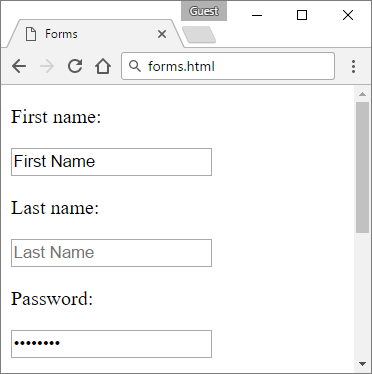 Определя поле за въвеждане на парола(текстът се маскира с ● или *)
HTML типове вход (5)
ЗАБЕЛЕЖКА: Всички радио бутони на група ТРЯБВА да споделят едно и също име
. . .
  <p>Gender:</p>
  <input type="radio" name="gender"/>Male<br/>
  <input type="radio" name="gender"/>Female<br/>
  <input type="radio" name="gender"/>Other<br/>
  





</form>
Дефинира радио бутон
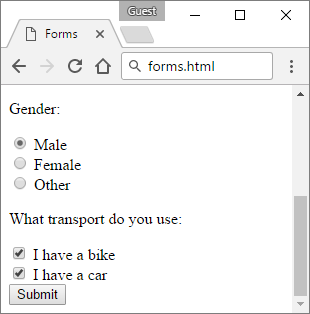 35
HTML типове вход (6)
. . .
  <p>Gender:</p>
  <input type="radio" name="gender"/>Male<br/>
  <input type="radio" name="gender"/>Female<br/>
  <input type="radio" name="gender"/>Other<br/>
  <p>What transport do you use:</p>  <input type="checkbox"/> I have a bike
  <br/>
  <input type="checkbox"/> I have a car
  

</form>
Дефинира отметка
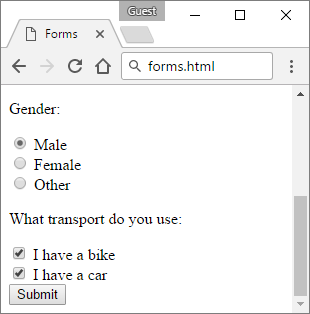 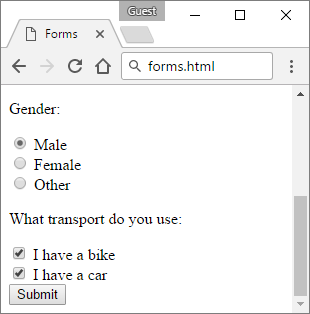 36
HTML типове вход (7)
. . .
  <p>Gender:</p>
  <input type="radio" name="gender"/>Male<br/>
  <input type="radio" name="gender"/>Female<br/>
  <input type="radio" name="gender"/>Other<br/>
  <p>What transport do you use:</p>  <input type="checkbox"/> I have a bike
  <br/>
  <input type="checkbox"/> I have a car
  <br/>
  <input type="submit" value="Submit"/>
</form>
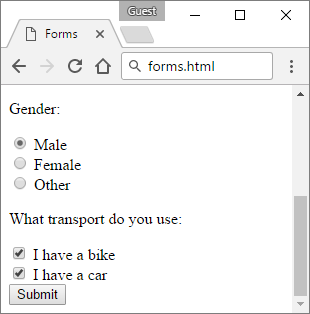 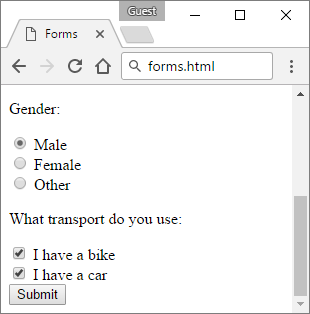 Дефинира бутон за изпращане
Текст, показан вътре в бутона
37
Падащ списък
Падащите списъци се дефинират с тага <select>
<option> елементите определят опции, които могат да бъдат избирани
<form>
  <select>    <option>Volvo</option>    <option>Saab</option>    <option>Fiat</option>    <option>Audi</option>  </select>
</form>
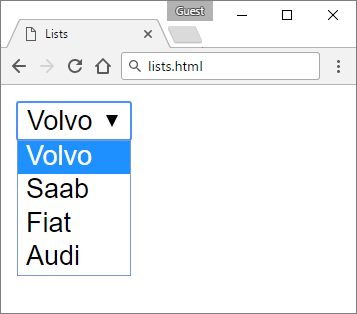 38
Тексови полета
Многоредови полета за въвеждане на текс
Дефинира се с тага <textarea>
Атрибутите row и col дефинират колко реда и колони ще обхване текстовата област
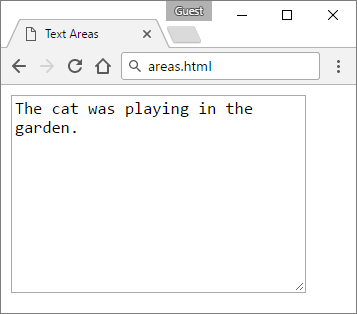 <form>
  <textarea rows="10" cols="30">    The cat was playing in the garden.  </textarea>
</form>
Потребителят може да плъзне долния десен ъгъл, за да промени размера на текстовата област
39
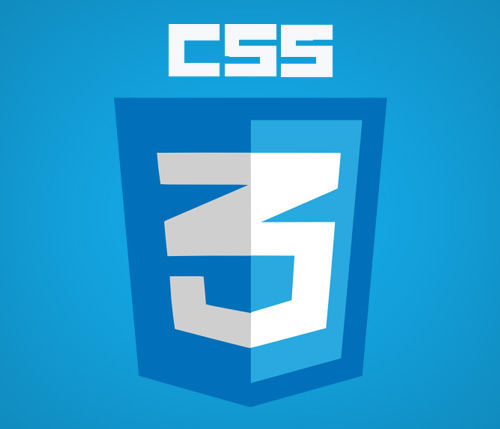 CSS (Cascading Style Sheets)
Стилизиране на Уеб страници
Какво е CSS?
CSS определя стила на HTML елементите
Определя шрифтове, цветове, полета, размери, позициониране, …
CSS се декларира в следния формат: свойсвто:стойност
Вграденият CSS дефинира правила за форматиране на определен HTML елемент:
<p style="color: red;">I am a RED text paragraph</p>
41
Шрифтове - семейство шрифтове, размер и цветове
color: определя цвета на буквите
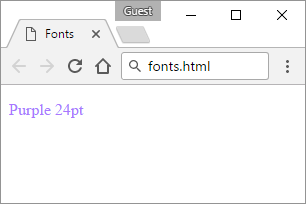 <p style="color: #AA77FF;

                ">Purple 24pt</p>
42
Семейство шрифтове, размер и цветове
color: определя цвета на буквите
font-family: трябва да съдържа няколко шрифта. Ако браузърът не поддържа първия, той ще опита следващия
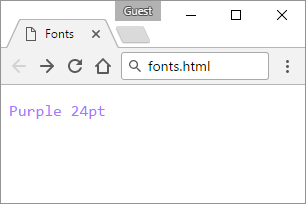 <p style="color: #AA77FF;
font-family: Consolas, monospace;
                ">Purple 24pt</p>
43
Семейство шрифтове, размер и цветове
color: определя цвета на буквите
font-family: трябва да съдържа няколко шрифта. Ако браузърът не поддържа първия, той ще опита следващия
font-size: задава размера
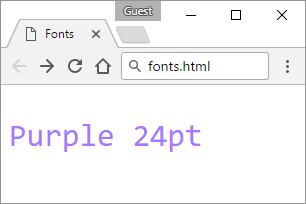 <p style="color: #AA77FF;
font-family: Consolas, monospace;
font-size: 24pt;">Purple 24pt</p>
44
Блокови елементи
Блокови елементи (<div>;<h1>;<p>):
Винаги започвайте на нов ред
Заемат цялата налична ширина
<div> елемента:
често се използва като контейнер за други HTML елементи
45
<div> елемент - Пример
<div style="background-color:#AA77FF;color:white;">
  <h2>London</h2>
  <div style="background-color:red;color:white;">    <p>London is the capital        city of England.<p>
  </div></div>
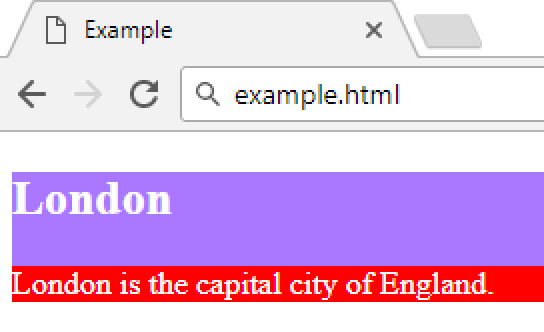 46
Вградени елементи
Вградени елементи (<span>;<a>;<img>):
Не започват на нов ред
Заемат само толкова ширина, колкото е необходима
<span> елемент:
Често е използван за контейнер за текст
47
<span> елемент - Пример
<p>This is a very <span style="background-color:red; color: white;">important</span> message.</p>
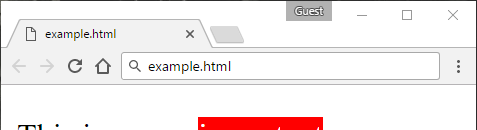 48
Граници, фонове
border: определя типа, дебелината, цвета на границата
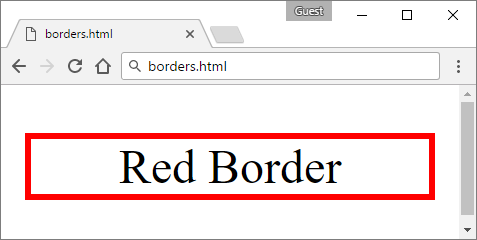 <p style="border: 2px solid red;
text-align: center;

                      ">Red Border</p>
49
Граници, фонове
border: определя типа, дебелината, цвета на границата
border-radius: закръгля граничните краища
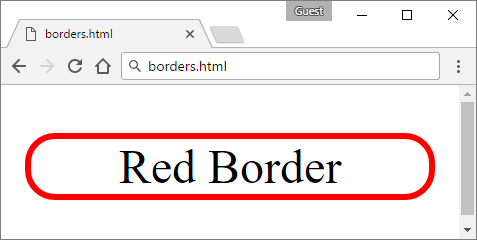 <p style="border: 2px solid red;
text-align: center;
border-radius: 10px;
                      ">Red Border</p>
50
Граници, фонове
border: определя типа, дебелината, цвета
border-radius: закръгля граничните краища
background: задава фона
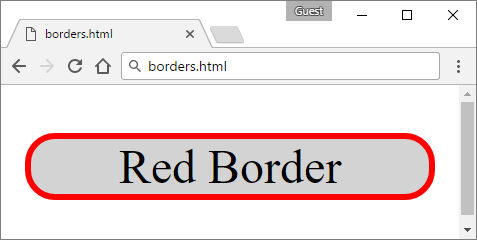 <p style="border: 2px solid red;
text-align: center;
border-radius: 10px;
background: lightgray;">Red Border</p>
51
Инструменти за програмисти / [F12]
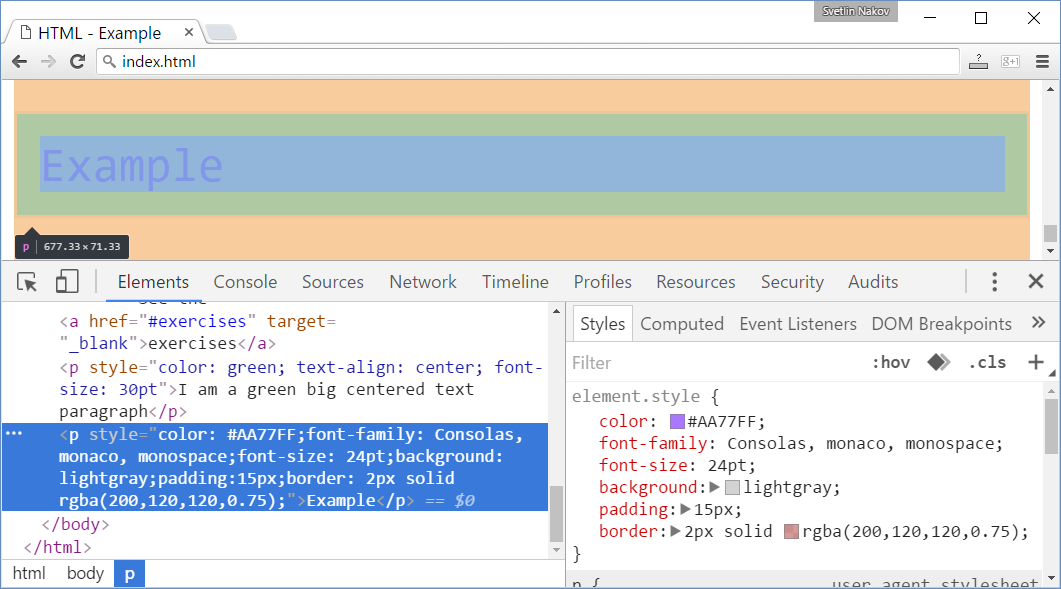 Съдържание
52
Инструменти за програмисти / [F12]
Вътрешно остояние
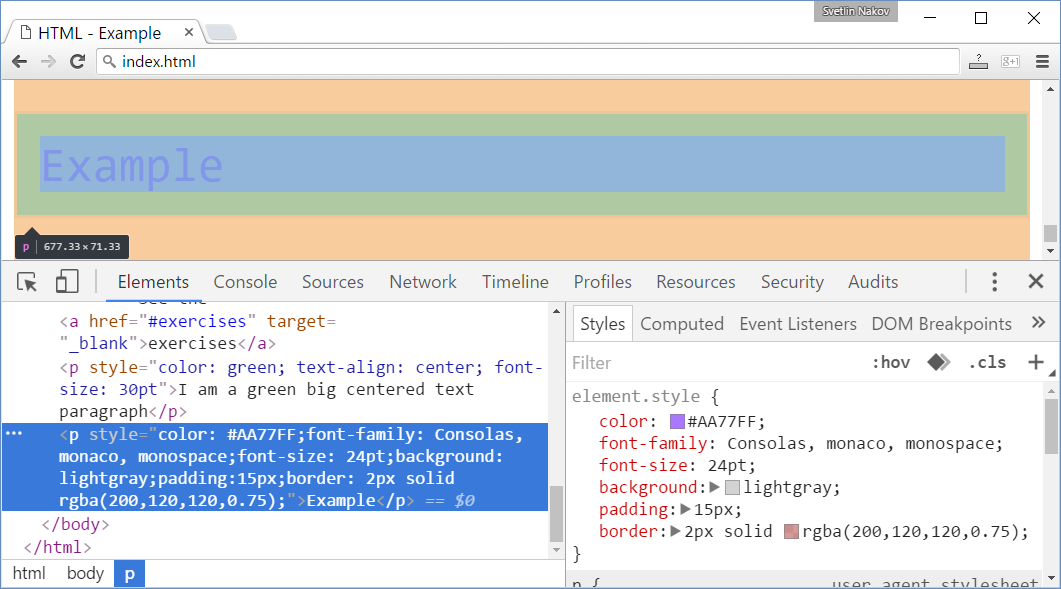 53
Инструменти за програмисти / [F12]
Външно отстояние
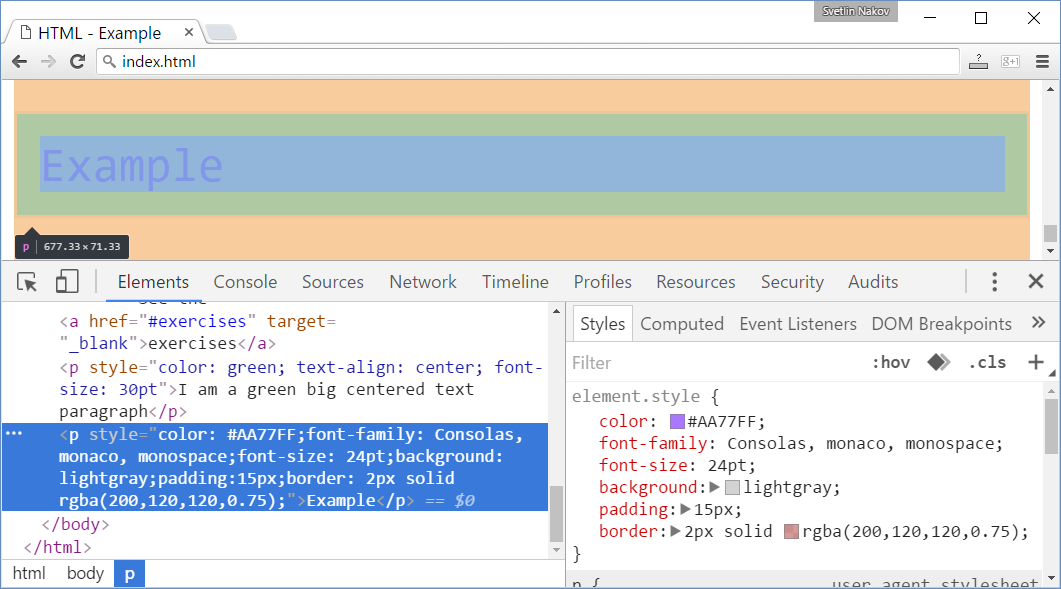 54
Инструменти за програмисти / [F12]
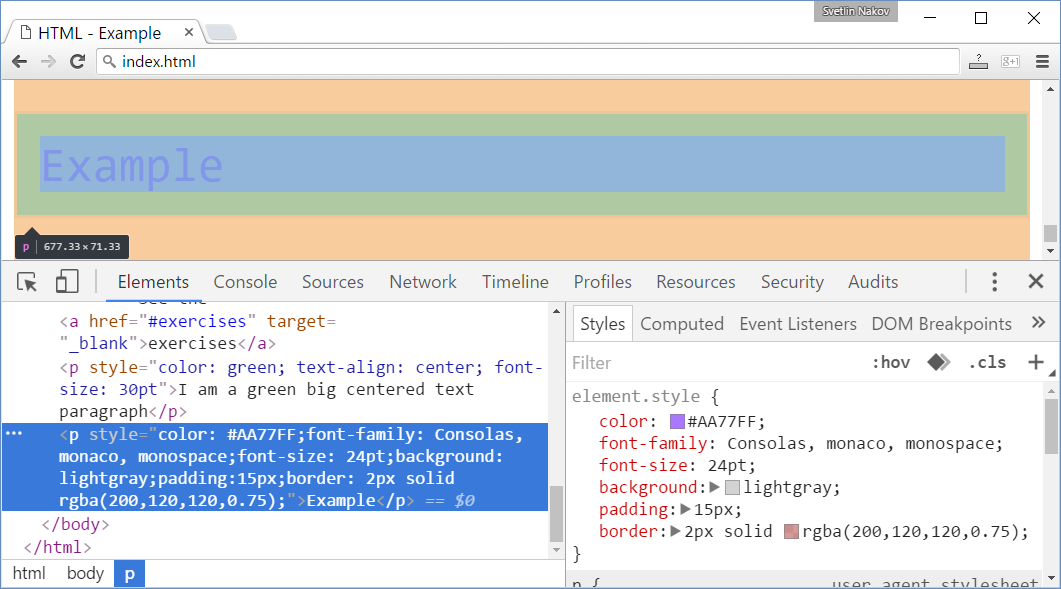 Граница
55
Външни отстояния
Използва се за генериране на пространство около елементи
margin свойсвото задава размера на празното пространство извън границата
<p style="border: 5px solid black; margin: 30px;

     ">This page demonstrates margins.</p>
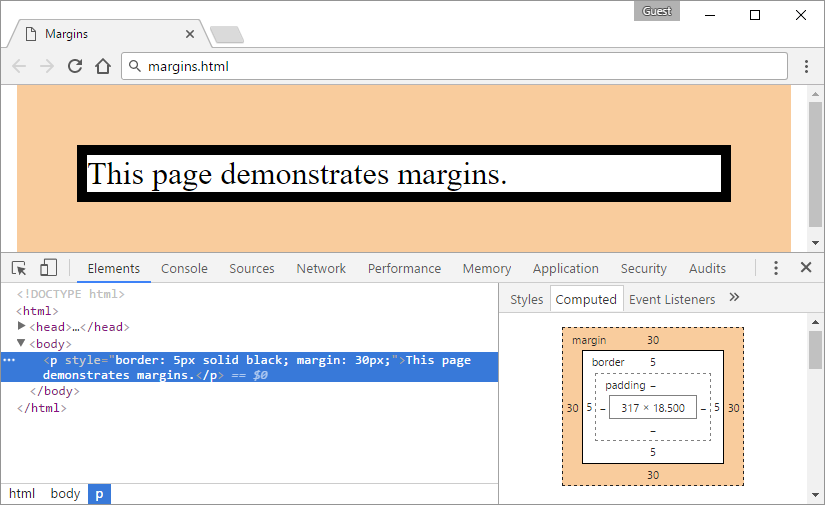 56
[Speaker Notes: As you can see, you can define margins on specific sides with the appropriate properties (e.g. margin-right: 5px). But you can also define them in the “margin” property in the following way:~ margin: 30px 60px; // This means: The margin on the top and the bottom should be 30 pixels, and on the left and the right – 60 pixels.
~ margin: 30px 45px 60px; // The margin on the top should be 30 pixels, the left and right should be 45 pixels, and the bottom should be 60 pixels.
~ margin: 15px 30px 45px 60px // The margin on the top should be 15 pixels, the right – 30 pixels, bottom – 45 pixels, left – 60 pixels.
Note that you mustn’t put any other separator than space.]
Вътршени отстояния
Използва се за генериране на пространство около съдържанието
Свойството padding задава размера на празното пространство вътре в границата
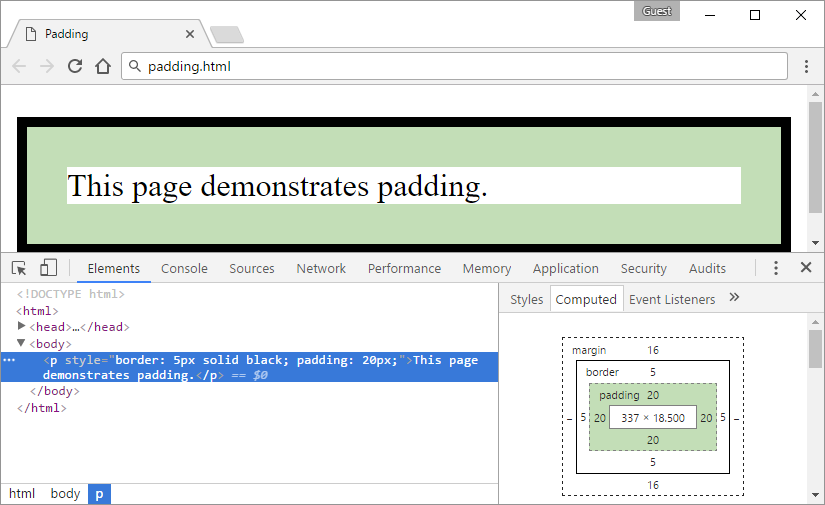 <p style="border: 5px solid black; padding: 20px;
    ">This page demonstrates padding.</p>
57
[Speaker Notes: As you can see, you can define margins on specific sides with the appropriate properties (e.g. margin-right: 5px).  In order to shorten the code, it is possible to specify all the margin properties in one property:~ margin: 30px 60px; // This means: The margin on the top and the bottom should be 30 pixels, and on the left and the right – 60 pixels.
~ margin: 30px 45px 60px; // The margin on the top should be 30 pixels, the left and right should be 45 pixels, and the bottom should be 60 pixels.
~ margin: 15px 30px 45px 60px; // The margin on the top should be 15 pixels, the right – 30 pixels, bottom – 45 pixels, left – 60 pixels.

Note that you mustn’t put any other separator than space.]
Задачи: Правоъгълници
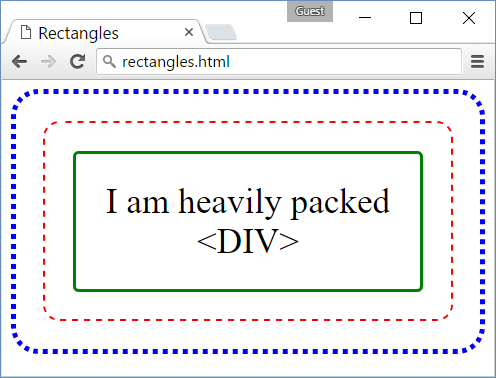 Създайте уеб страница като на екрана.
Използвайте три вложени <div>
Външен div: синя пунктирана граница + радиус на границата + подплънка
Среден div: червена пунктирана граница + радиус на границата + подплънка
Вътрешен div: зелена плътна рамка + радиус на рамката + подплънка + подравняване на текст + размер на шрифта
Използвайте  &lt; и &gt; да избегнете < и > знаците в текста
58
CSS: Философия
Отделно съдържание от презентацията!
Представяне
(CSS документ)
Съдържание 
(HTML документ)
Title
Lorem ipsum dolor sit amet, consectetuer adipiscing elit. Suspendisse at pede ut purus malesuada dictum. Donec vitae neque non magna aliquam dictum.
 Vestibulum et odio et ipsum
 accumsan accumsan. Morbi at
 arcu vel elit ultricies porta. Proin
 tortor purus, luctus non, aliquam nec, interdum vel, mi. Sed nec quam nec odio lacinia molestie. Praesent augue tortor, convallis eget, euismod nonummy, lacinia ut, risus.
Bold
Italics
Indent
59
Резултат страницата
Title
Lorem ipsum dolor sit amet, consectetuer adipiscing elit. Suspendisse at pede ut purus malesuada dictum. Donec vitae neque non magna aliquam dictum.
 Vestibulum et odio et ipsum
 accumsan accumsan. Morbi at
 arcu vel elit ultricies porta. Proin
Tortor purus, luctus non, aliquam nec, interdum vel, mi. Sed nec quam nec odio lacinia molestie. Praesent augue tortor, convallis eget, euismod nonummy, lacinia ut, risus.
60
Комбиниране на HTML и CSS файлове
using-css.html
styles.css
<!DOCTYPE html>
<html>
  <head>
    <link rel="stylesheet" type="text/css" href="styles.css">
  </head>
  <body id="content">
  <p>This is a <span class="special"> special beer</span> for <span class= "special">special drinkers</span>.</p>
  </body>
</html>
#content {
  background: #EEE;
}
p {
  font-size: 24pt;
}

.special {
  font-style: italic;
  font-weight: bold;
  color: blue;
}
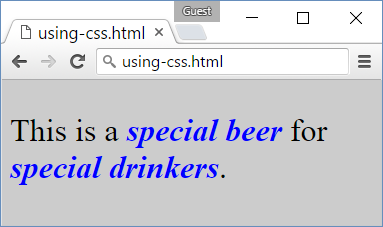 61
CSS селектори
styles.css
.class – избира група елементи с посочения клас
#id – избира уникален елемент
tag – избира всички посочени тагове
* - избира всичко
.special {
  font-style: italic;
  font-weight: bold;
  color: blue;
}
#content {
  background: #EEE;
}
p {
  font-size: 24pt;
}
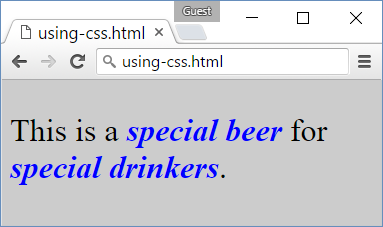 62
Обобщение
HTML описва текст с форматиране, изображения, таблици, формуляри и т.н.
CSS добавя стилизиране към HTML документите
Шрифт, цвят, фон, подравняване, …
Уеб сайтовете се състоят от HTML + CSS + изображения
Може да съдържа JavaScript код
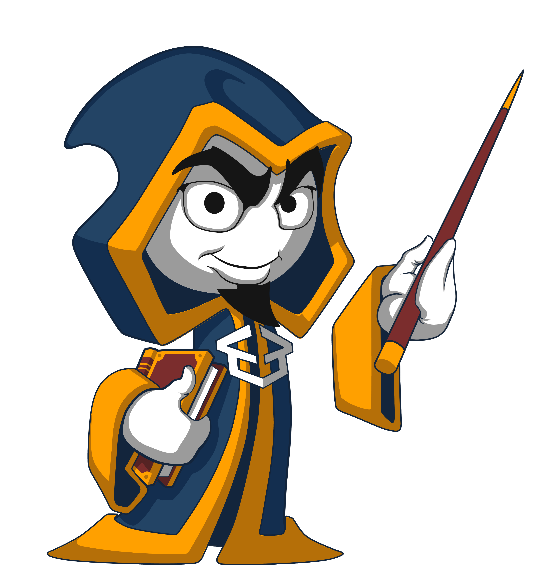 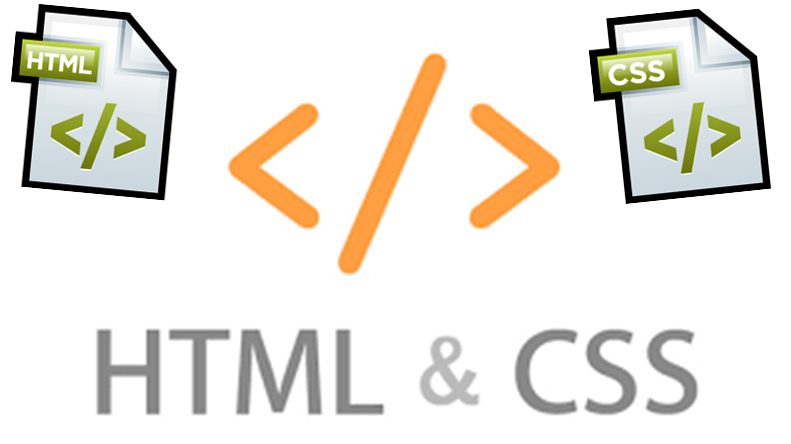 63
Запознаване с HTML
https://it-kariera.mon.bg/e-learning/
Лиценз
Настоящият курс (слайдове, примери, видео, задачи и др.) се разпространяват под свободен лиценз "Creative Commons Attribution-NonCommercial-ShareAlike 4.0 International"
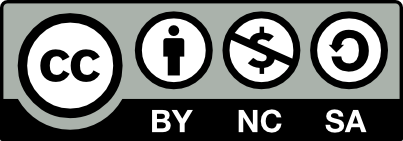 65